Seguridad Alimentaria y Nutricional
Guatemala, 02 de agosto de 2022
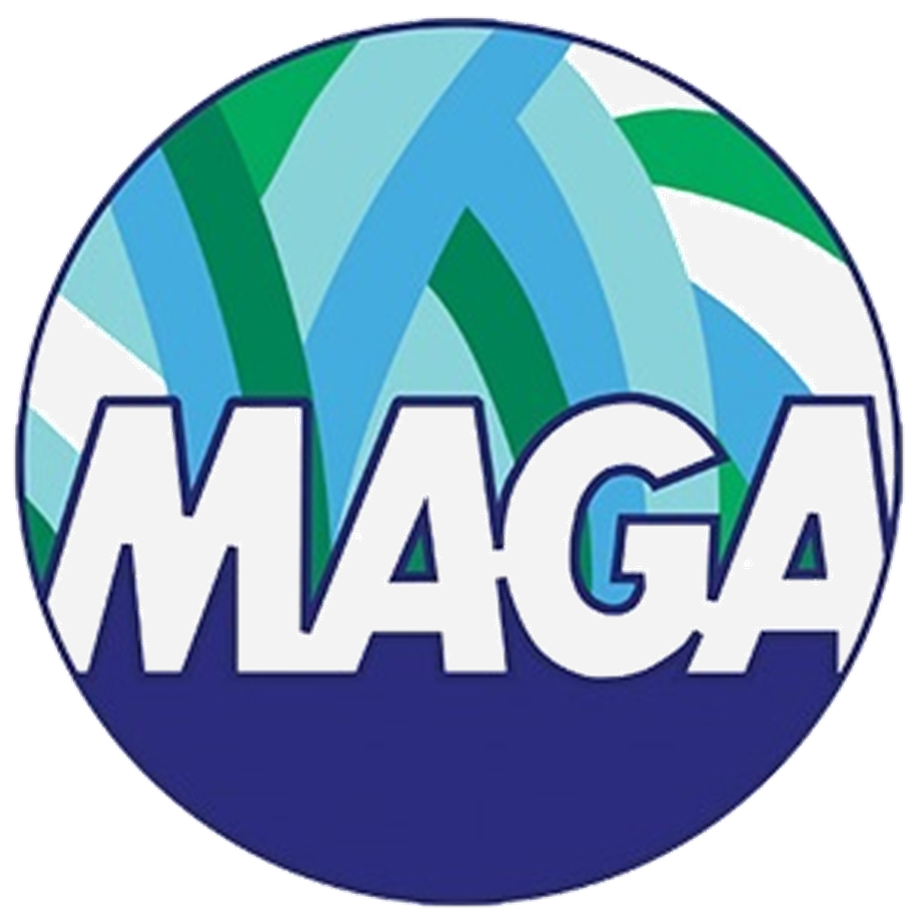 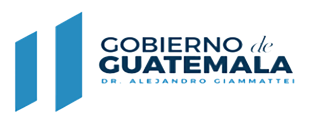 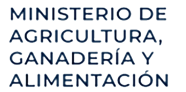 La Seguridad Alimentaria y Nutricional se fundamenta en cuatro pilares:
Seguridad Alimentaria y Nutricional
Disponibilidad de alimentos.
Acceso a los alimentos.
Consumo de alimentos.
Utilización o aprovechamiento biológico de los alimentos.
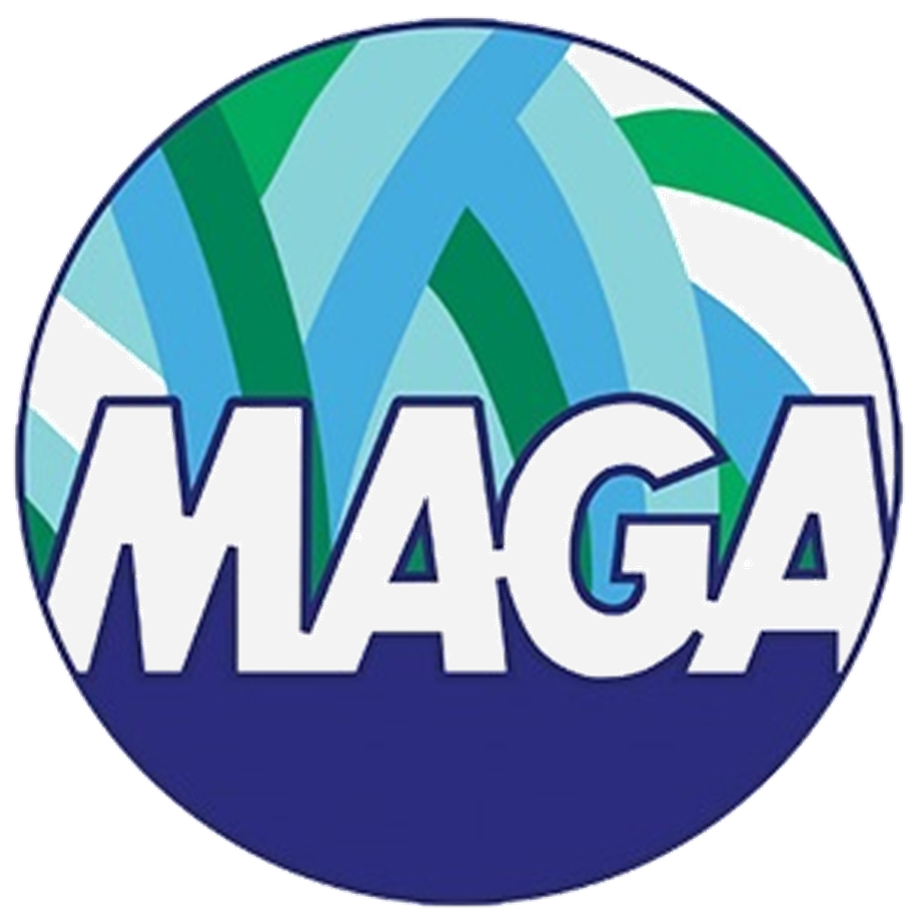 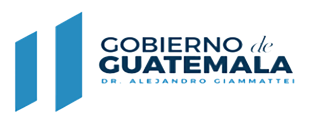 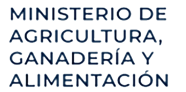 Disponibilidad de alimentos:
Seguridad Alimentaria y Nutricional
El suministro adecuado de alimentos a escala nacional, regional o local. Las fuentes de suministro pueden ser la producción familiar o comercial, las reservas de alimentos, las importaciones, y la asistencia alimentaria.
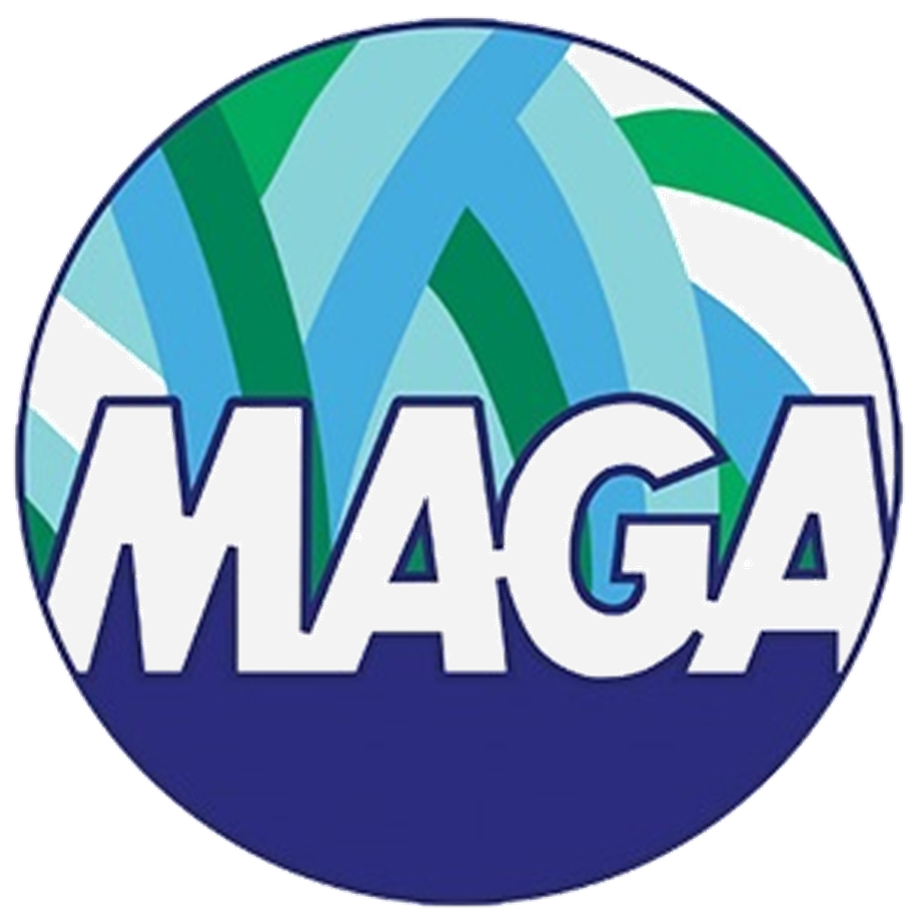 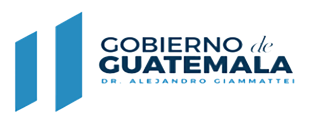 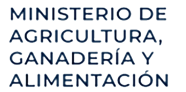 2.  El acceso de alimentos:
Seguridad Alimentaria y Nutricional
Que cuando no tengamos alimentos disponibles, podamos acceder a ellos sin importar su locación (acceso físico) y comprar aquellos que no nos es posible cultivar o producir por nuestra propia cuenta (acceso económico).
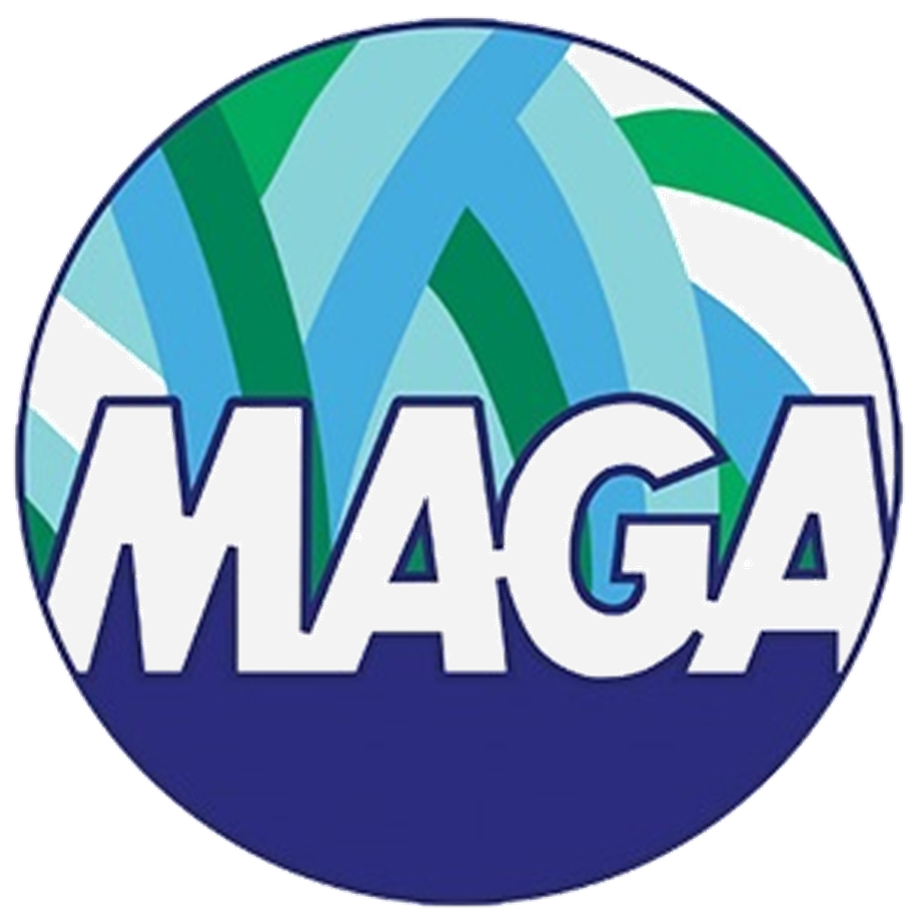 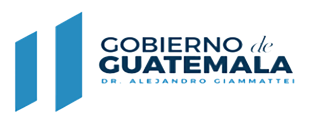 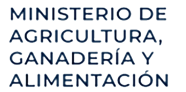 3.  El consumo de alimentos:
Seguridad Alimentaria y Nutricional
Se refiere a la elección de los alimentos apropiados para la familia, que permitan una óptima nutrición.
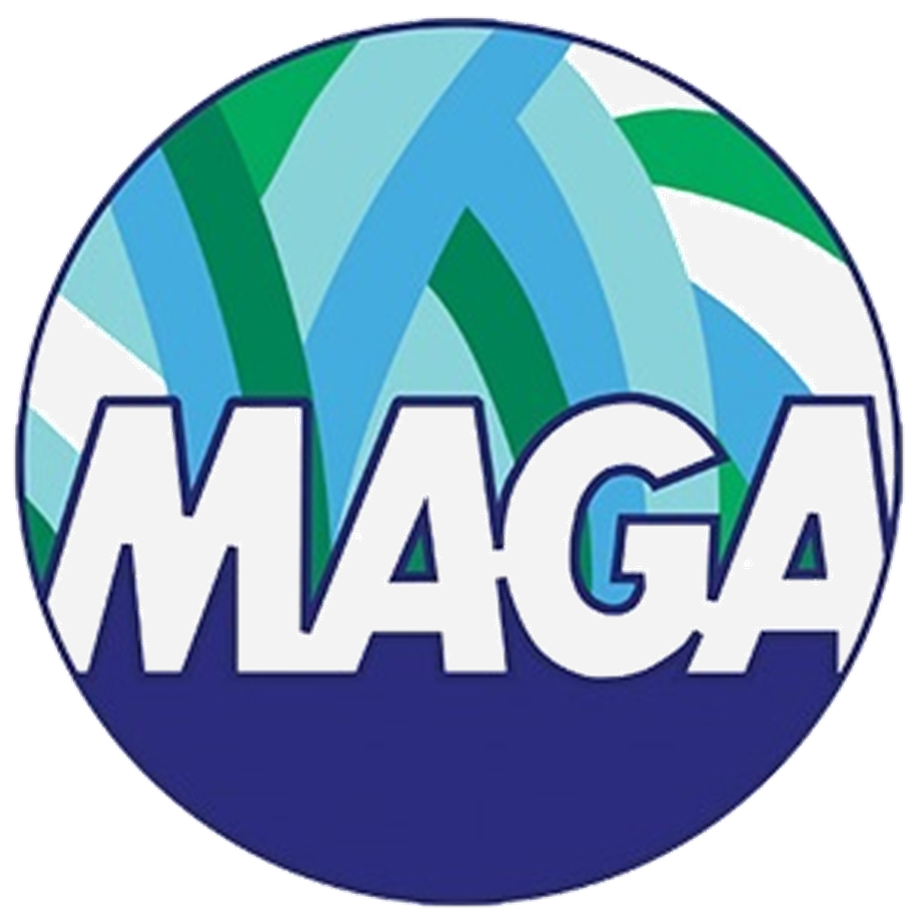 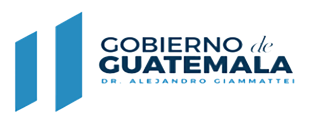 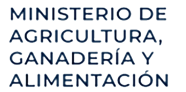 4. Utilización o aprovechamiento biológico de los alimentos a nivel individual o a nivel de población:
Seguridad Alimentaria y Nutricional
Depende de factores como la calidad de los nutrientes, las condiciones higiénicas de los alimentos, saneamiento ambiental, condiciones de salud del individuo, entre otros.
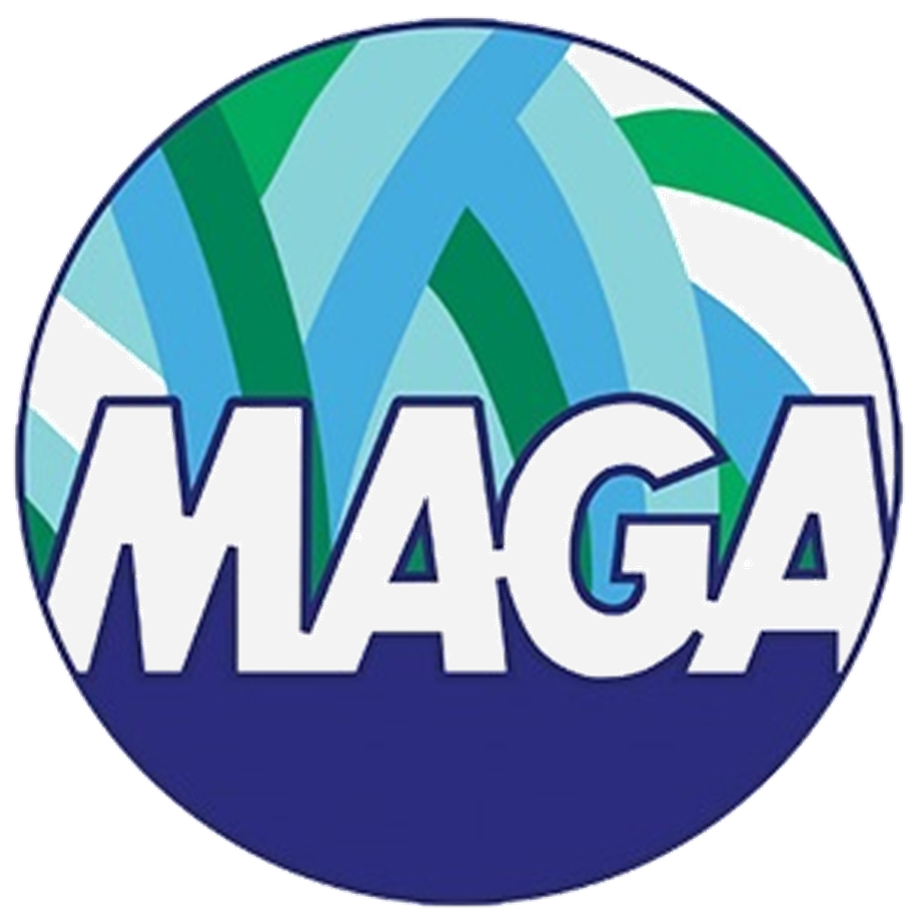 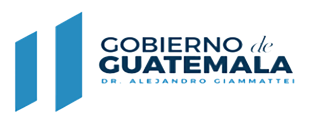 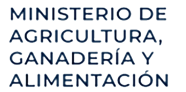 Marco Legal
Política Nacional de Seguridad Alimentaria y Nutricional en Guatemala

Decreto número 32-2005 - Ley del Sistema Nacional de Seguridad Alimentaria y Nutricional
Marco Legal
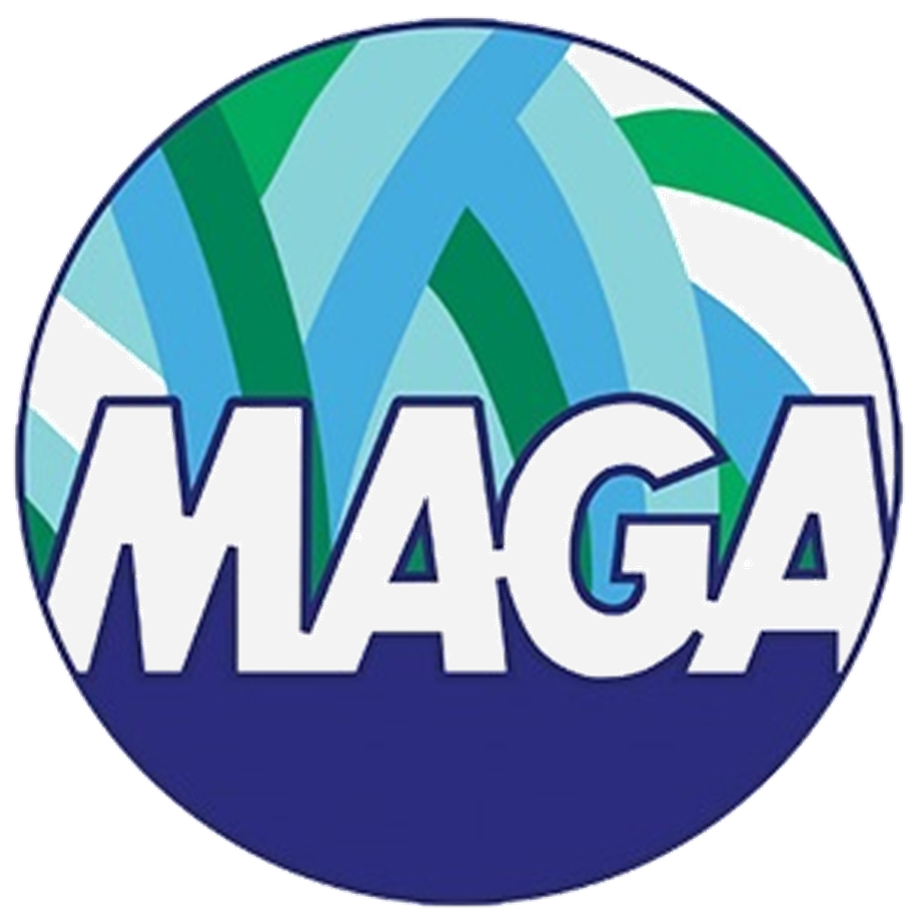 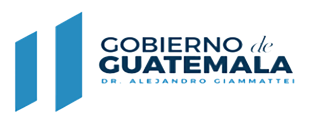 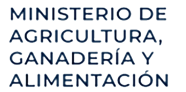 Política Nacional de Seguridad Alimentaria y Nutricional en Guatemala (2005)
Política Nacional 
Seguridad Alimentaria y Nutricional
Postula un esfuerzo de integración y coherencia de todas las iniciativas de múltiples actores nacionales. Es de enfoque integral, y en el marco de las estrategias de reducción de la pobreza y de las políticas globales, sectoriales y regionales, en vinculación con la realidad nacional, establece los principios rectores, ejes temáticos y lineamientos generales para orientar las acciones de las diferentes instituciones.
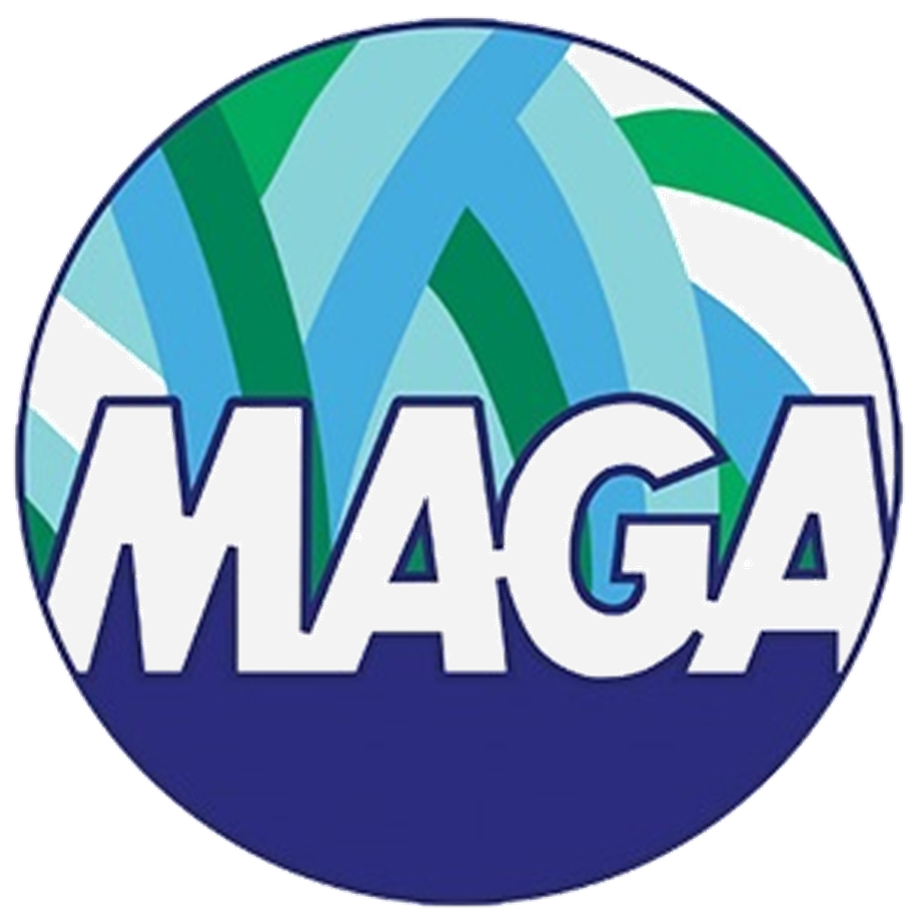 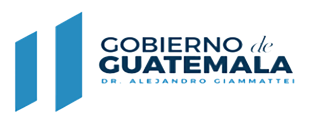 Decreto número 32 - 2005 -
Ley del Sistema Nacional de Seguridad Alimentaria y Nutricional
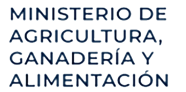 Se institucionaliza la temática SAN mediante la creación de distintas instancias para su abordaje, tales como:

Consejo Nacional de Seguridad Alimentaria y Nutricional –CONASAN–
Secretaría de Seguridad Alimentaria y Nutricional –SESAN–
Instancia de Consulta y Participación Social –INCOPAS–
Grupo de Instituciones de Apoyo –GIA–
Decreto número 32 - 2005 -
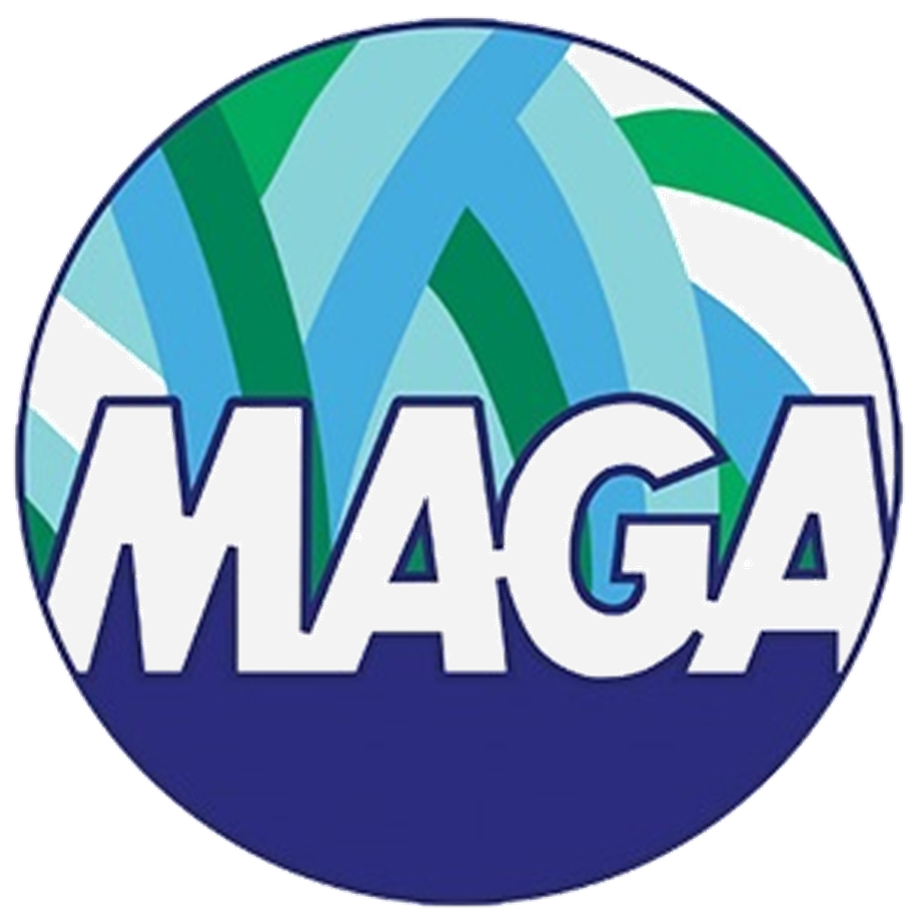 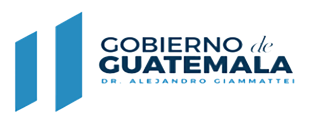 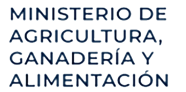 Manifestaciones de la Inseguridad Alimentaria y Nutricional
Seguridad Alimentaria y Nutricional
Desnutrición Crónica

Desnutrición Aguda
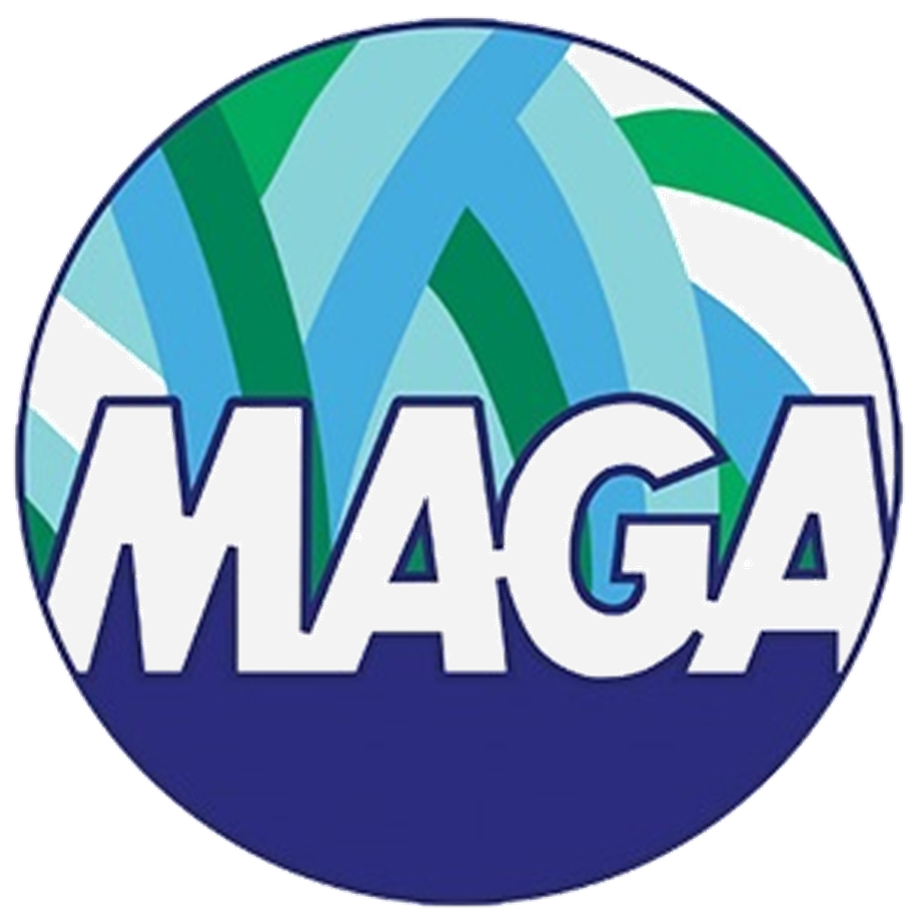 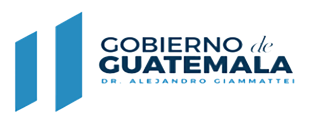 Concepto
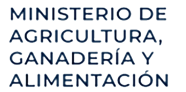 Desnutrición Crónica
Es el resultado de desequilibrios nutricionales sostenidos en el tiempo, esta relacionada con dificultades de aprendizaje y menor desarrollo económico.  Se refleja en la relación entre la talla del niño y su edad, de acuerdo a los estándares de crecimiento de la Organización Mundial de la Salud -OMS-.
Desnutrición Crónica
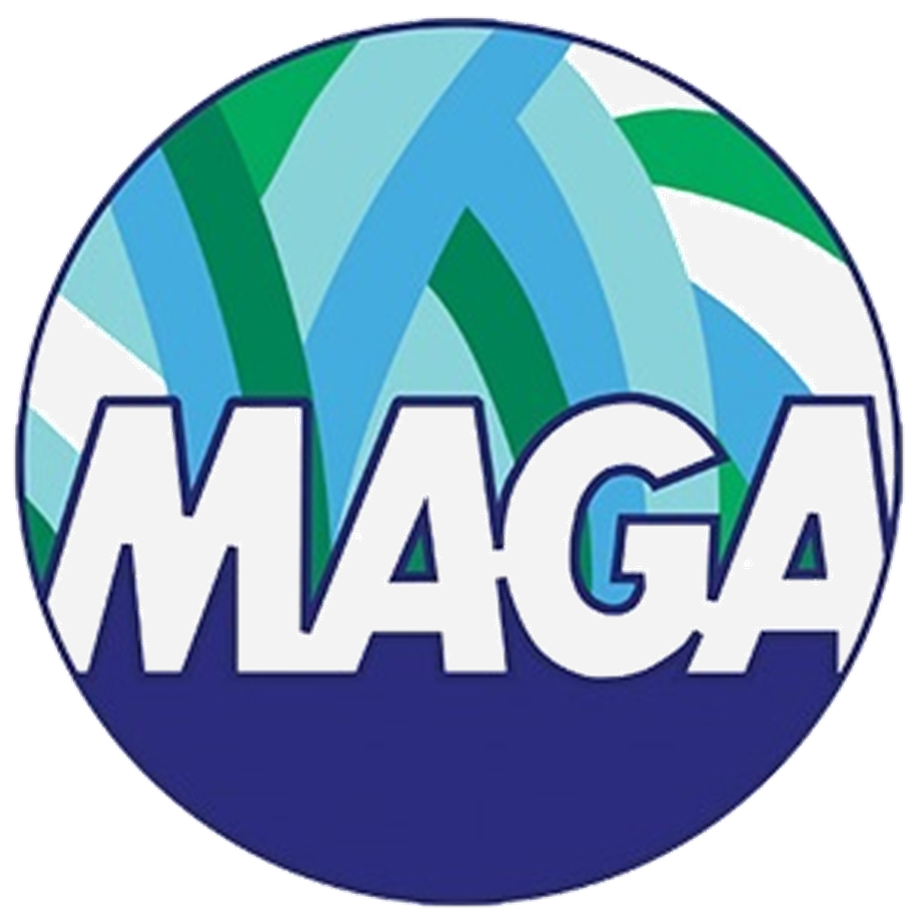 Situación de la Seguridad Alimentaria y Nutricional (SAN)
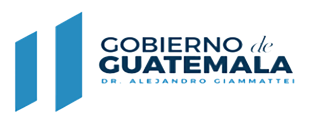 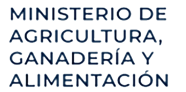 Desnutrición Crónica
En América Latina y el Caribe, Guatemala ocupa el primer lugar en la prevalencia de desnutrición crónica en la niñez menor de cinco años, y el sexto lugar a nivel mundial (UNICEF, 2017). En 2015, la prevalencia de desnutrición crónica en niños y niñas menores de 5 años y en menores de dos años, es de 46.5% y 41.7%, respectivamente (ENSMI, 2015).
Desnutrición Crónica
12
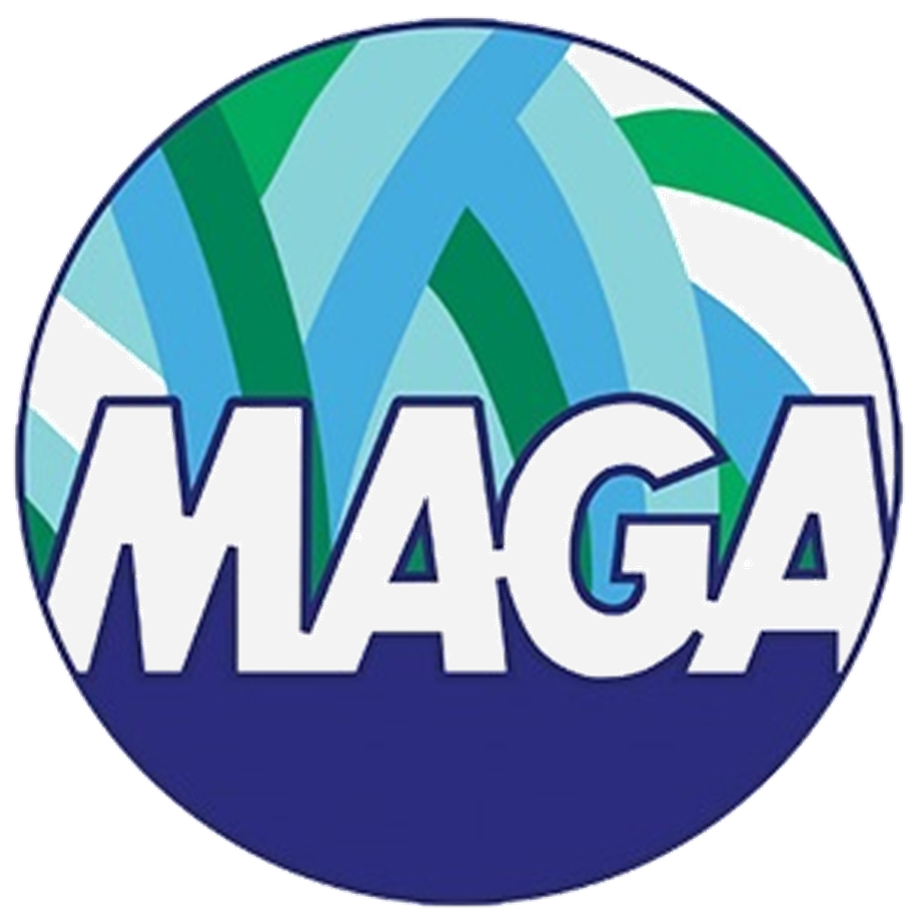 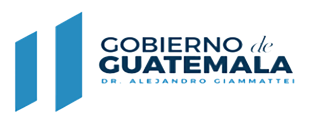 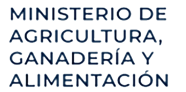 Concepto
Desnutrición Aguda
Desnutrición Aguda
La Desnutrición Aguda es el resultado de pérdida de peso asociada con períodos recientes de hambre o enfermedad, que se desarrolla rápidamente. Se refiere al estado de nutrición actual y se evalúa a través de la relación entre el peso y la talla.
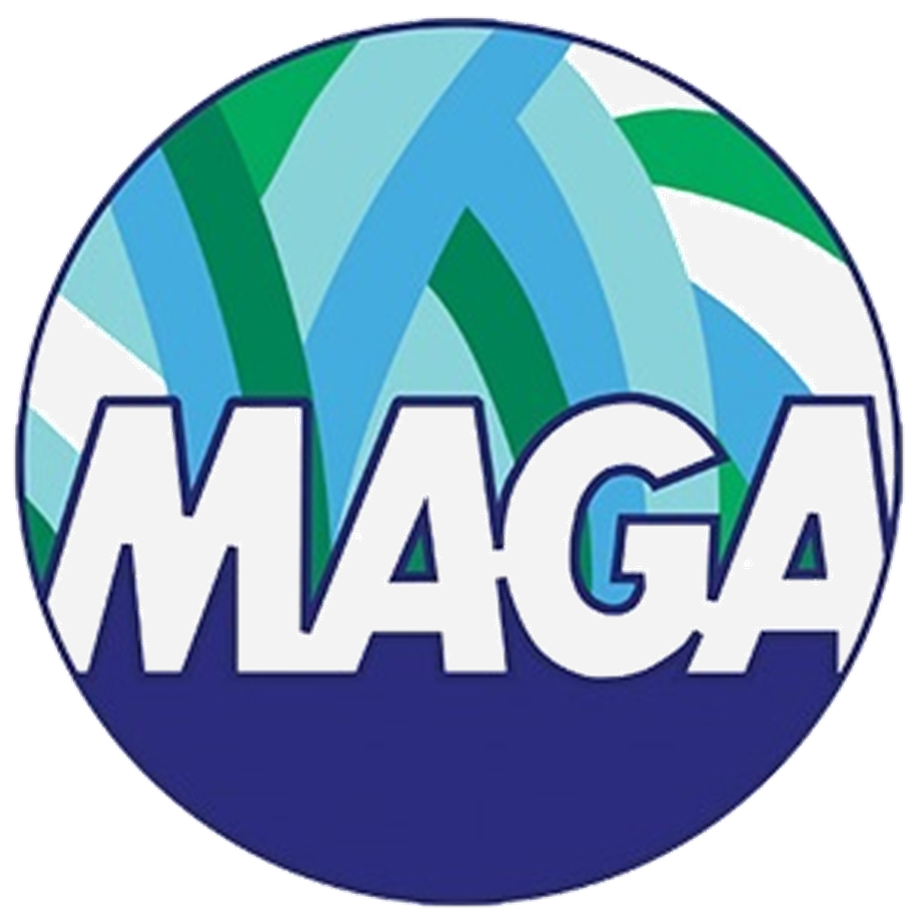 Situación de la Seguridad Alimentaria y Nutricional (SAN)
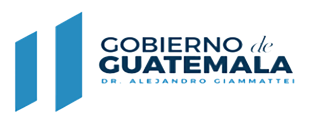 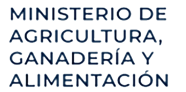 Desnutrición Aguda
La prevalencia desnutrición aguda es de 0.7%, este porcentaje es menor al esperado en la población de referencia (2.3%); sin embargo, la desnutrición aguda severa incrementa hasta 9 veces el riesgo de mortalidad en la niñez menor de cinco años (ENSMI, 2015). La prevalencia de anemia en la niñez menor de cinco años y en las mujeres de 15 a 49 años es de 32.4% y 13.6%, respectivamente (ENSMI, 2015).
Desnutrición Aguda
14
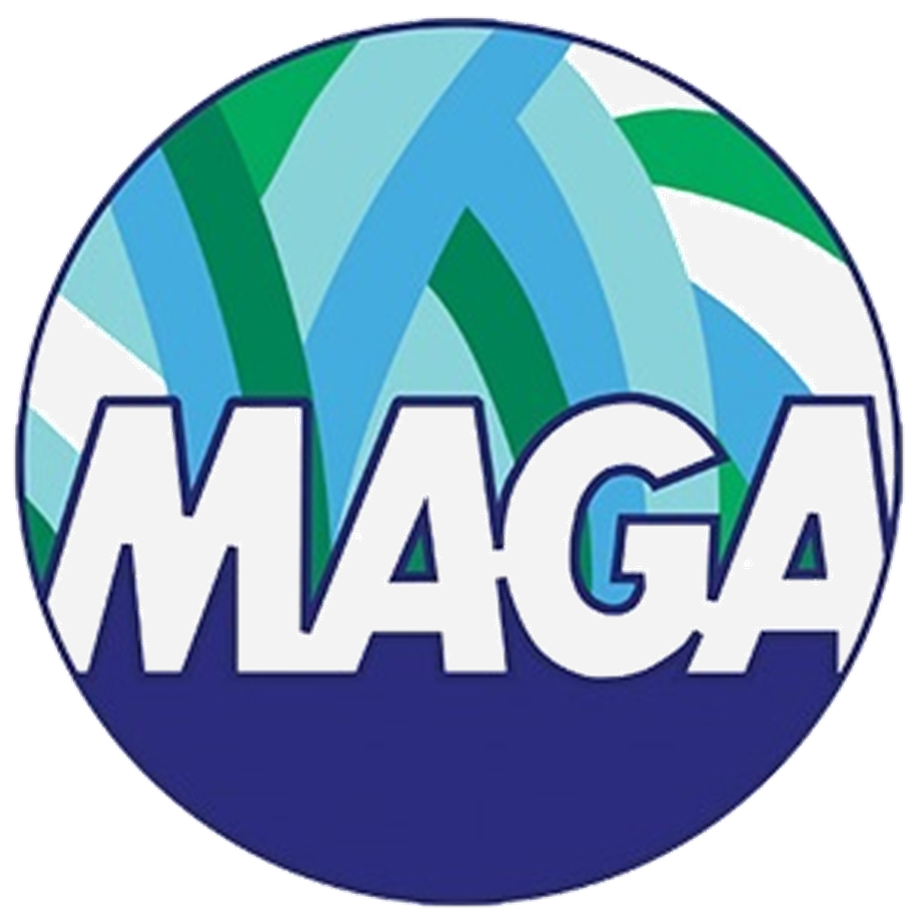 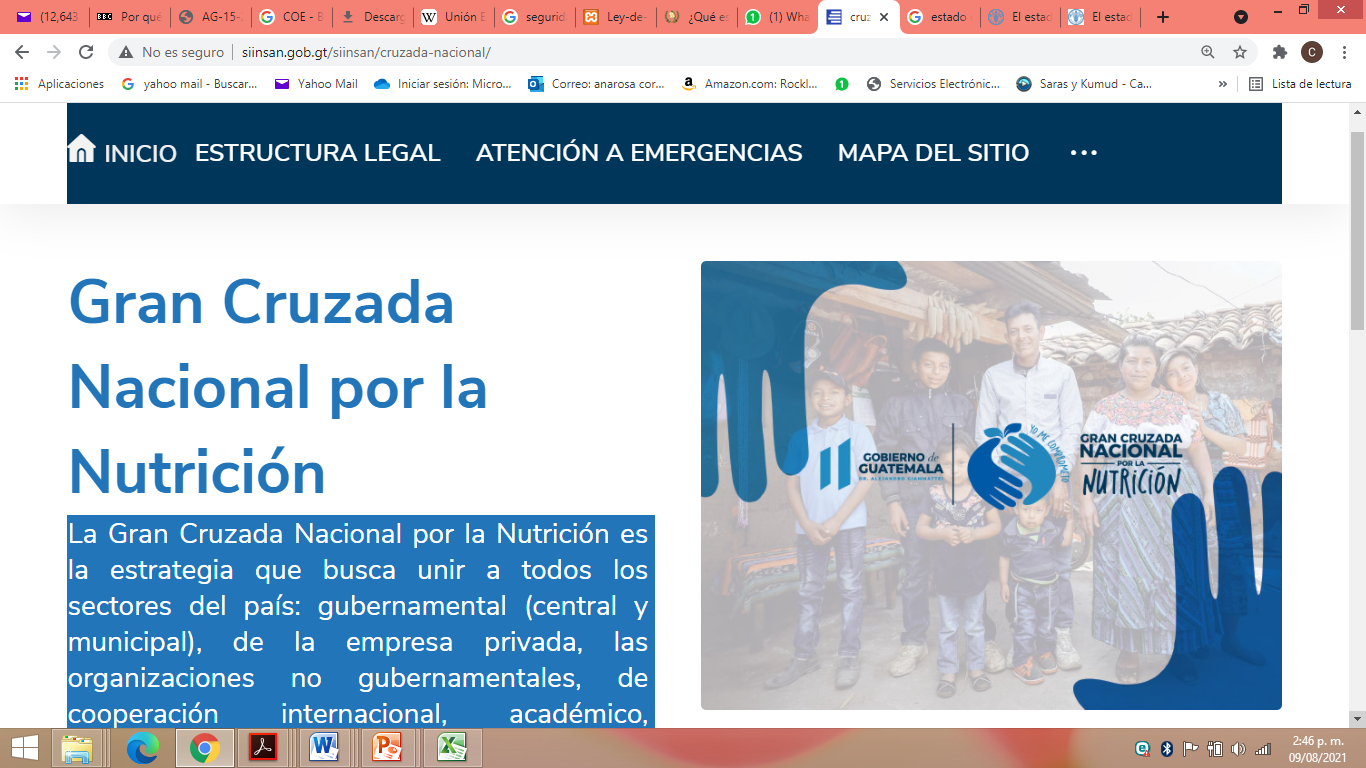 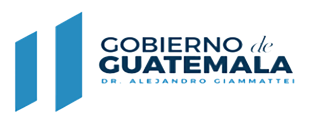 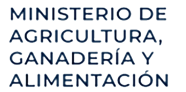 Gran Cruzada por la Nutrición
Gran Cruzada por la Nutrición
La Gran Cruzada Nacional por la Nutrición es la estrategia que busca unir a todos los sectores del país: gubernamental (central y municipal), de la empresa privada, las organizaciones no gubernamentales, de cooperación internacional, académico, religioso y sociedad civil con la finalidad de mejorar la nutrición de las familias guatemaltecas, con énfasis en las más pobres y marginadas del país, aplicando un enfoque integral para responder a la multicausalidad del problema.
15
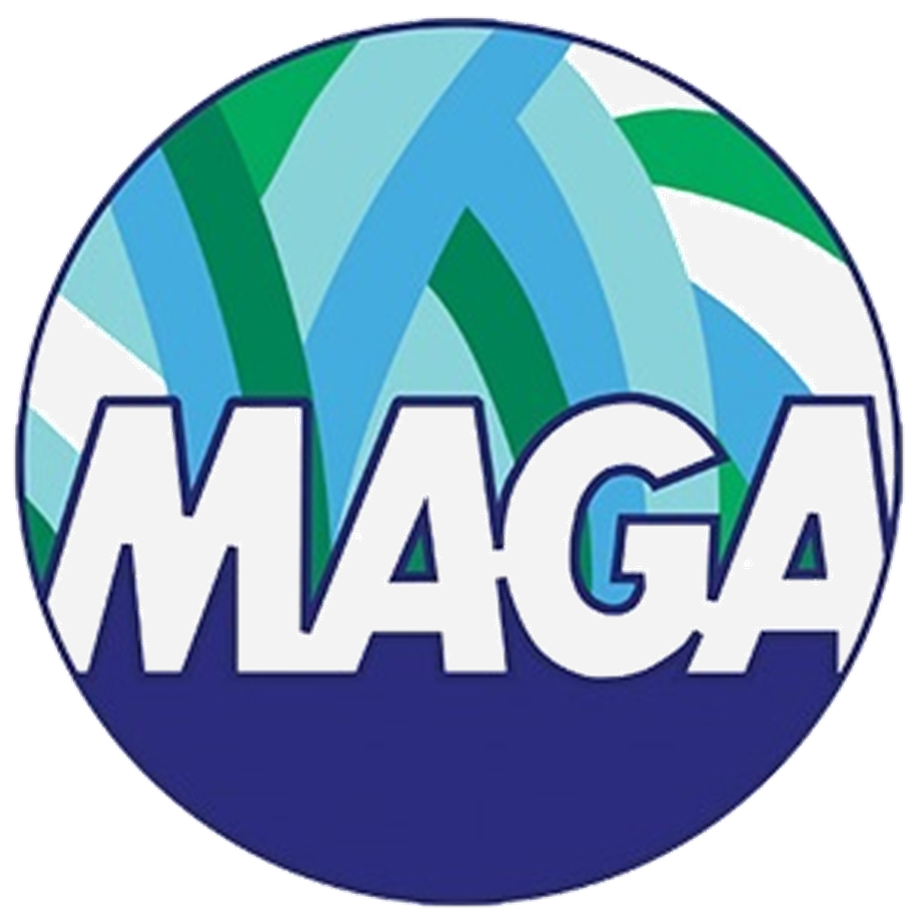 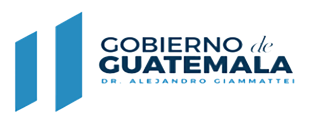 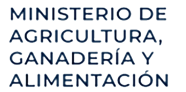 La Seguridad Alimentaria y Nutricional es un medio para lograr el desarrollo de las personas y un tema que nos concierne no solo como individuos, sino como guatemaltecos.
Seguridad Alimentaria y Nutricional
16